Excitation of the ∆ (1232) isobar in deuteron charge exchange on hydrogen at 1.6, 1.8 and 2.3 GeV
David Mchedlishvili for the ANKE collaboration
HEPI, Tbilisi State University, Georgia
IKP, Forschungszentrum Jülich, Germany
October 10, 2011
Outline:
Introduction
dp→(pp)s∆0 reaction
Experiment
Beam polarimetry
Luminosity
Results
Cross section
Tensor analysing powers
Comparison with other experiments
Summary and outlook
→
→
dp→(pp)1S0X
Introduction: Deuteron charge-exchange
X=n               np→pn
X=∆0              np→p∆0
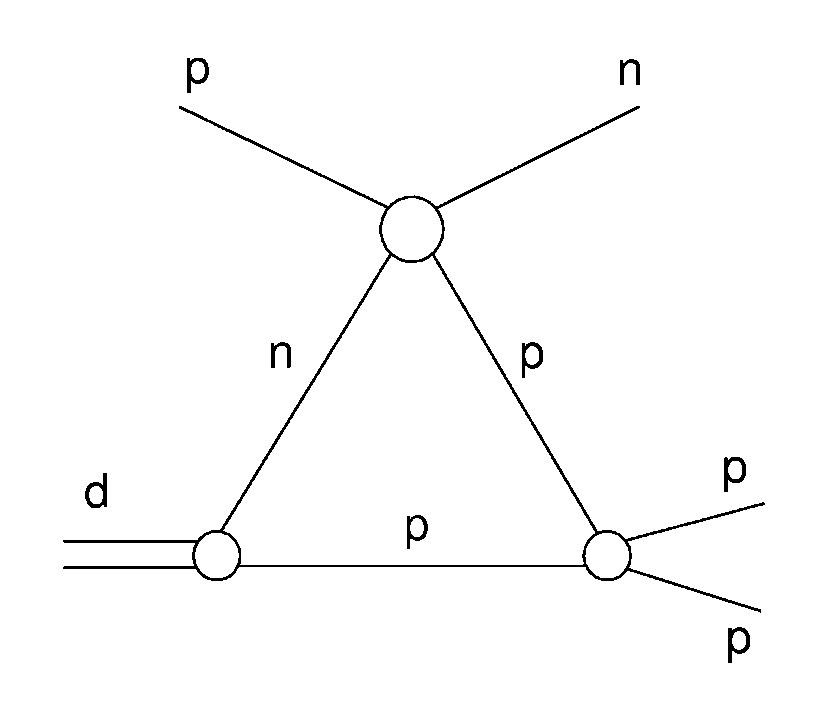 np charge exchange measures directly magnitudes of differences of pp and np elastic amplitudes
↑
↓
→
↓
↑
1S0
At small excitation energies in the final pp system 1S0 state
↑
Hence there is a spin-flip from 3S1,3D1 of the deuteron to 1S0 of the diproton. Data sensitive to spin-flip, isospin-flip transitions.
→
→
dp→(pp)1S0n
Introduction: Impulse approximation
D.V.Bugg & C.W., Nucl.Phys.A467 (1987) 575
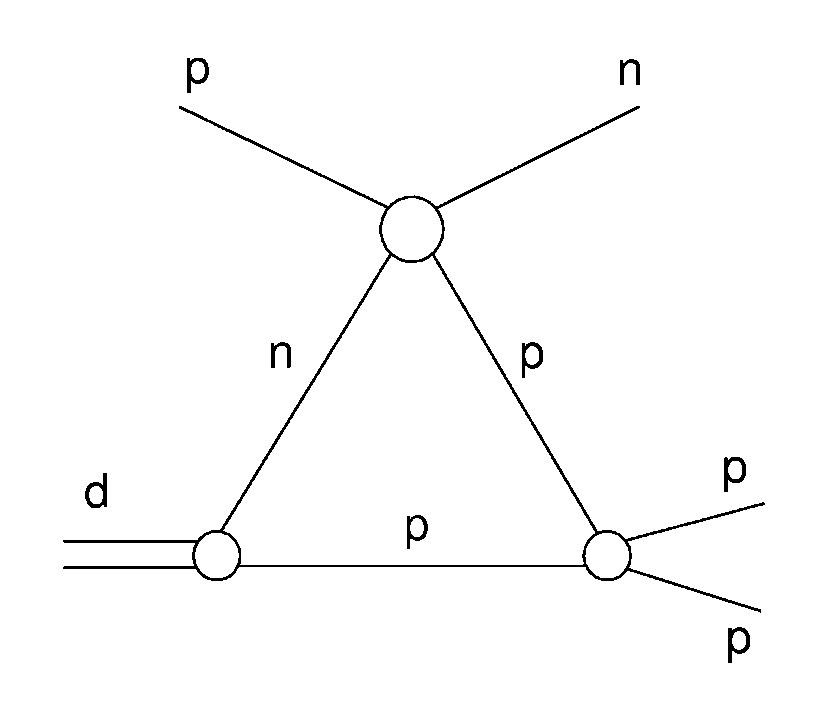 Transition F.F. ~
ƒnp→pn  (SAID)
↑
↓
F.F. is evaluated with PARIS wave function: Theory includes contamination from higher partial waves.
→
↓
↑
1S0
↑
F.F. (1S0) falls off quickly with q
Impulse approximation suggests                at low Epp
Predictions for dσ/dΩ, Axx, Ayy, Cx,x, Cy,y, Cyy,y
Direct ∆0 production in dp→(pp)s∆0 reaction
One pion exchange model:
dp→(pp)X:
Td=1.2GeV
Td=2.27GeV
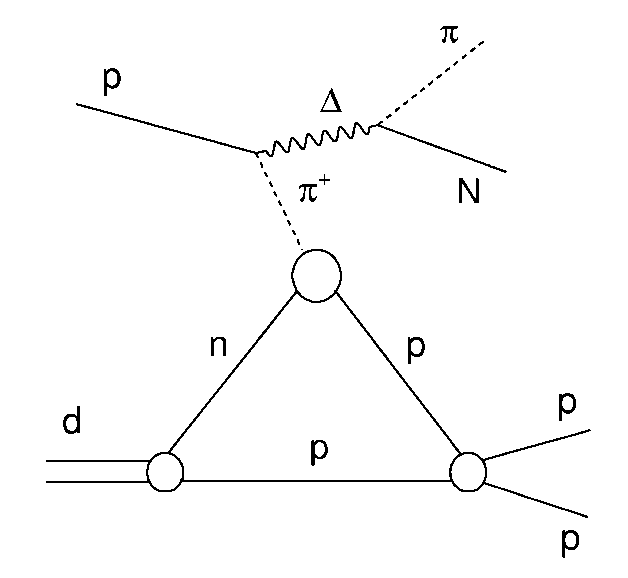 Valuable information on the modelling of the np→p∆0 amplitudes
dp→(pp)n
dp→(pp)∆0 + ???
Required steps:
Experiments with polarised beam (target)
Precise beam polarimetry for spin observable study
Luminosity for cross section normalisation
Experimental setup
Polarised deuteron beam at 
Td=1.2, 1.6, 1.8, 2.27 GeV
Unpolarised hydrogen cluster target
Eight configurations of the polarised 
      deuteron ion source
Higher Energy
1.2 GeV
t
Reaction identification at 1.2 GeV
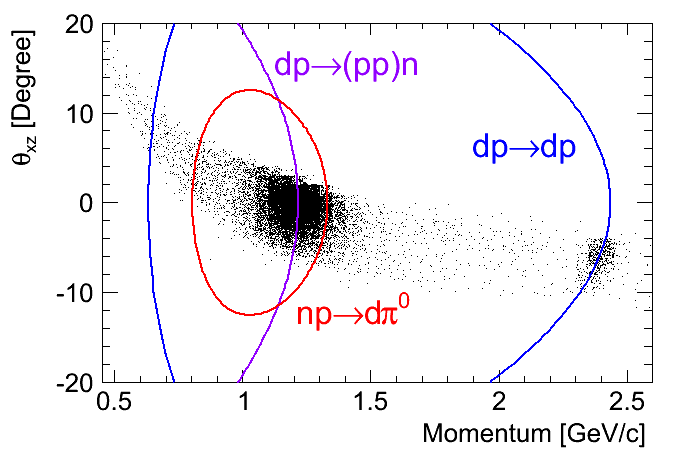 dp→(pp)n  and np→dπ0 reactions provide double track events in forward detector:
pp from dp→(pp)n 
dpsp from quasi-free np→dπ0
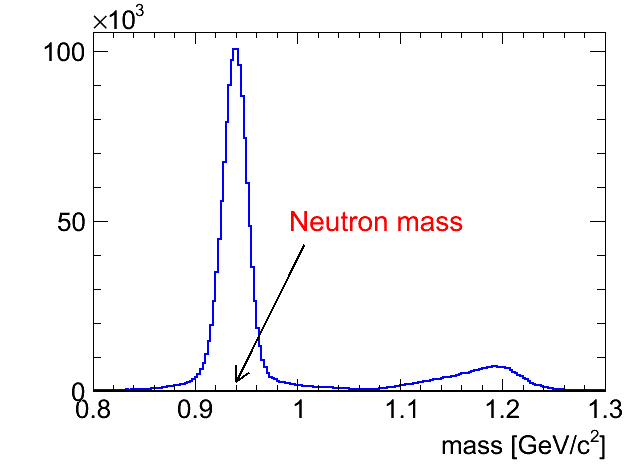 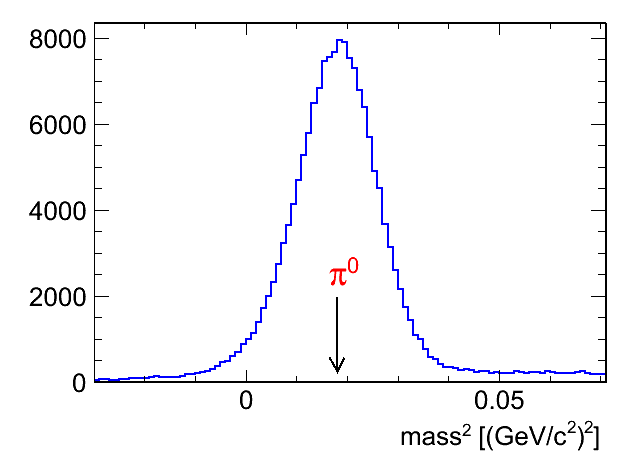 ∆tmeas [ns]
Fast pp pairs are distinguished from dpsp using time of flight method
∆ttof [ns]
Results
ey I = ey III
Energy ramping
ey I  = -0.213 ±  0.005
1.8 GeV
ey III = -0.216 ±  0.006
eyy I = eyy III
II
eyy I  = 0.057 ±  0.003
1.2 GeV
1.2 GeV
eyy III = 0.059 ±  0.003
I
III
Polarisation export technique
No deuteron depolarisation resonances in COSY energy range
Beam polarisation is conserved during energy ramping
Beam polarimetry at 1.2 GeV (analysing powers are well known)
Same polarisation at higher energies
Technique has been checked at Td = 1.8 GeV
Beam polarimetry
Beam polarisation is measured at Td = 1.2 GeV and “polarisation export” technique is applied to higher energies

np→dπ0                 Pz     (SAID Ay for pp→dπ+)
dp→(pp)sn             Pzz  (Axx, Ayy from previous ANKE measurements)
→
→
→
Normalised count ratio of dp→(pp)sn  events for low excited pp pairs (Epp< 3 MeV):
→
Normalised count ratio of np→dπ0 events:
Pz up to 70%
Pzz up to 80%
Luminosity
dp→dpspπ0 (quasi free np→dπ0) reaction is used for the luminosity determination
where            – count rate and cross section of the np→dπ0 reaction
Cross section for the pp→dπ+ reaction is well known from SAID
Monte Carlo simulation is done for geometric acceptance determination
Count rate corrections factors:
DAQ dead time
Trigger prescaling
Track reconstruction and 
MWPC efficiency
ANKE geometric acceptance
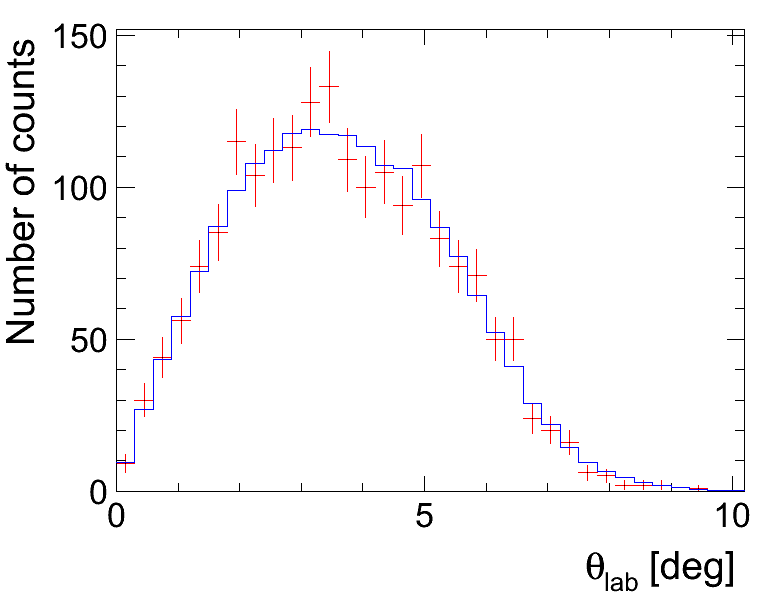 Td = 2.27 GeV
→
dp→(pp)1S0n
Detected low excited (Epp<3 MeV) pp pairs
Very clean identification of the 
dp→{pp}sn events
Cross section and analysing power preliminary results have been obtained 
(see Talk by A.Kacharava)
→
dp→(pp)1S0∆0
Detected low excited (Epp<3 MeV) pp pairs
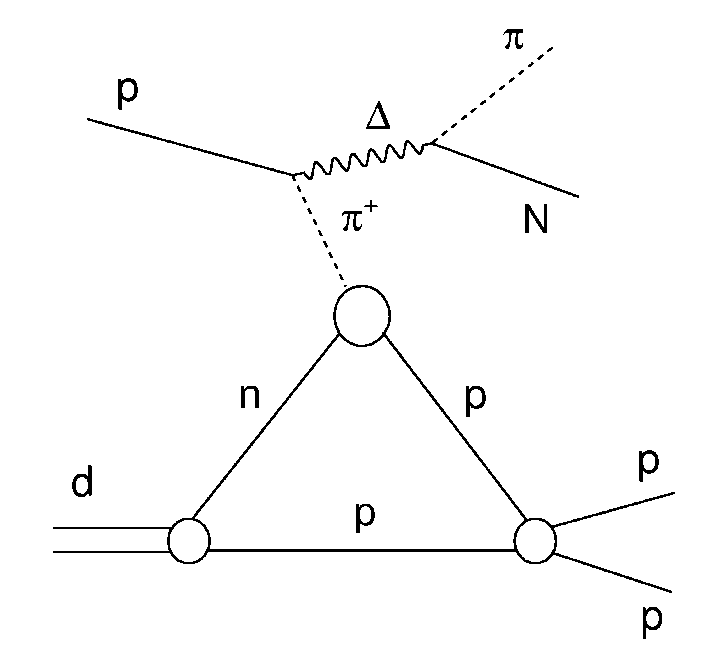 1S0
Same triangle loop integration as for neutron channel         same type of F.F. (d→{pp}s)

Other possible mechanisms with (pπ-) and (nπ0) pairs?!
dp→(pp)1S0∆0 cross section
SATURNE (d,2p) data at 
Td = 2.0 GeV, θ =0.5°
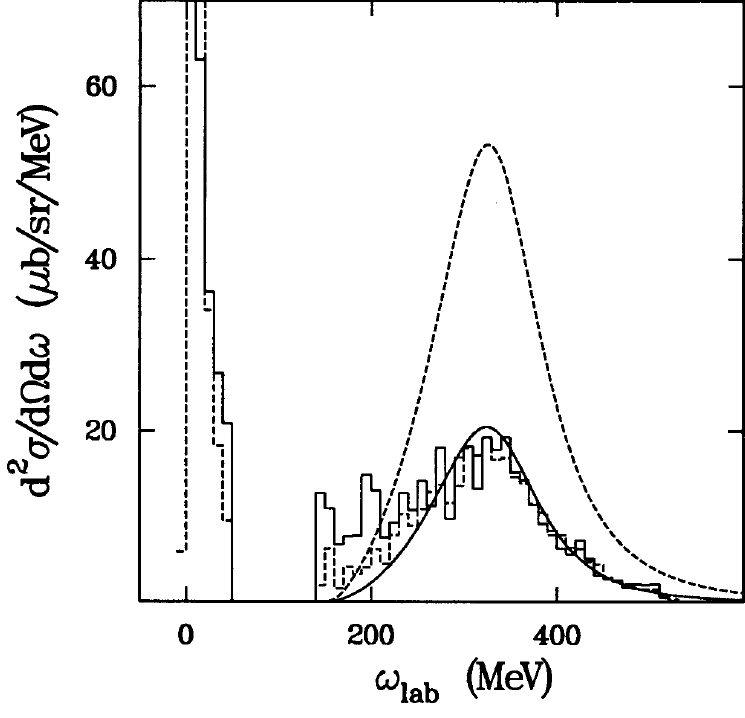 Epp<3 MeV
Td = 1.6 GeV
Td = 1.8 GeV
Large discrepancy in SATURNE data between D2 and H2 targets near πN threshold

Possible reasons:
Contamination of S-wave pion exchange
Effects not associated with I=3/2
Td = 2.27 GeV
S-wave pion exchange contribution in np→p∆0
Rough estimation by using πN partial wave amplitudes from SAID:
- SAID predictions for πN elastic scattering

P0, P – real and virtual pion momenta
S-wave contribution is too small at low Mx!
αp→αX data
Direct ∆ production is prohibited (I=3/2)
X state must have I=1/2 (does not need to be a N* resonance)
P. Fernández de Córdoba et al. Nucl.Phys.A586, 586 (1995)
αp→αX
Excitation of ∆ (1232) inside the projectile d or α!
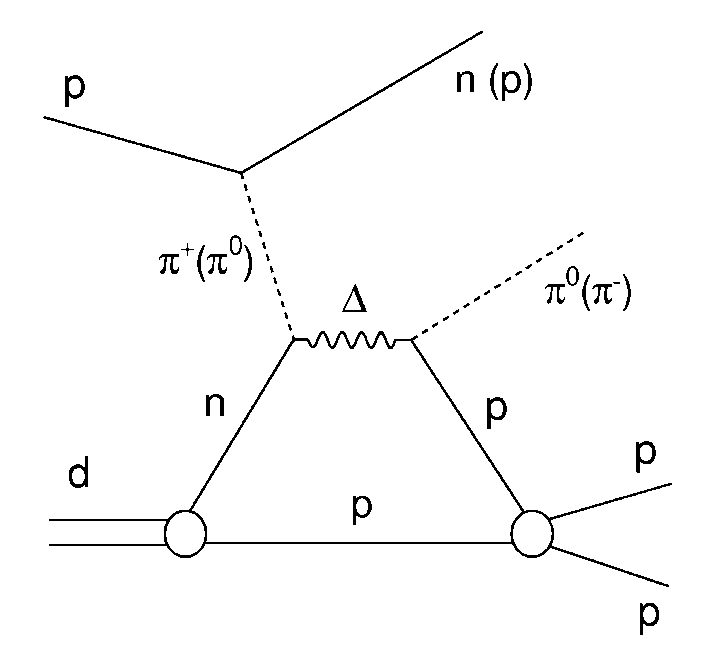 Same mechanism is possible in dp→{pp}sX case
Pion-nucleon are from different vertices
I=1/2 and I=3/2 both are allowed
Evaluation of the corresponding amplitudes require the same basic input!
Tensor analysing power dependency on Mx
Observations:
UNIVERSAL behavior of Axx+Ayy at all energies 
Fast drop in low Mx region
Minimum in Axx+Ayy for Mx ≈ 1.15 GeV/c2, i.e. region with the biggest discrepancy with the cross section predictions
Tensor analysing powers
High mass region: 1.19 < MX < 1.35 GeV/c2
Differences from neutron channel:
Signs are flipped
Axx and Ayy tend to be zero at qt=0
→
dp→(pp)sn at Td = 1.2 GeV
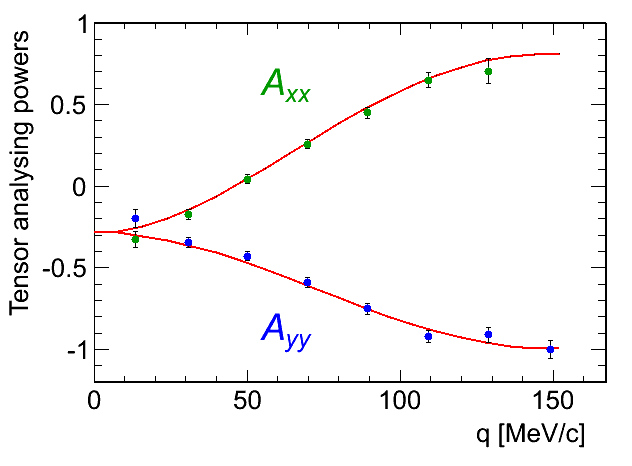 Valuable constraints on the modeling of the np→p∆0 amplitudes
PRELIMINARY
Comparison with SATURNE data
Polarisation response:
SATURNE data at ϑ = 2.1°
SATURNE at Td = 2 GeV
ANKE at Td = 2.27 GeV
Mass is taken: 
         1.1 < MX < 1.3 GeV/c2
ANKE results are consistent with SATURNE data
Summary and outlook
THANK YOU
ANKE data on deuteron charge-exchange at Td = 1.6, 1.8, 2.27 GeV has a potential to investigate the elementary np→p∆0 process
Preliminary results on the cross section and tensor analysing powers have been obtained for dp→(pp)s∆0 process at three different energies
Double polarised data Td = 2.27 GeV is available for spin correlation study
These studies might be extended up to higher energies at COSY   (Tp = 2.88 GeV )
Introduction: Deuteron charge-exchange
p
p’
Impulse approximation:

    = pp relative momentum in cm.
    = momentum transfer from p to n.
Epp = k2/mp = excitation energy in final pp state.
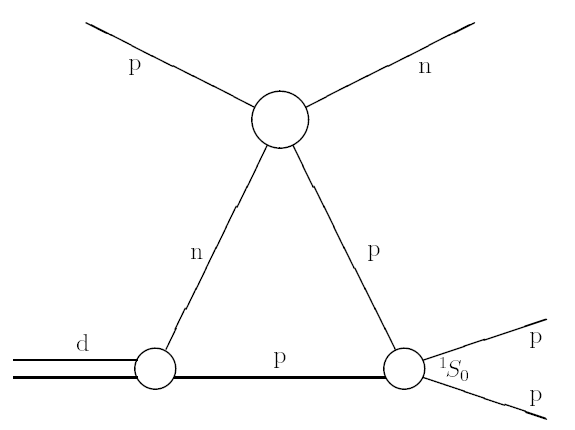 np charge-exchange amplitudes in cm
with basis vectors in terms of initial and final cm momenta p and p':
D.V.Bugg & C.W., Nucl.Phys.A467 (1987) 575
Experimental facility: COSY (COoler SYnchrotron)
Characteristics:
Energy range:
     0.045 – 2.8 GeV (p)
     0.023 – 2.3 GeV (d)
  Max. momentum ~ 3.7 GeV/c
  Energy variation (ramping mode)
  Electron and Stochastic cooling
  Internal and external beams
  High polarization (p,d)
  Spin manipulation
ANKE
Proof of principle at 1.17 GeV
First experiment at ANKE/COSY using polarised deuteron beam
Achievements:
Model works at Tn = 585 MeV
Application to higher energies up to Tn = 1.15 GeV
D.Chiladze et al. PLB 637, 170 (2006)
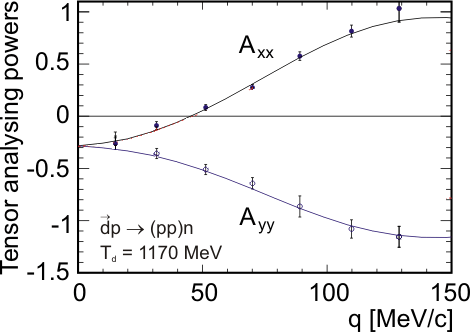 D.Chiladze et al. EPJA,40, 23 (2009)
Tn = 585 MeV
 SAID np amplitudes